『融客月报』
—— 二级市场（2016年10月）
1.本月宏观概况
2.本月市场动向分析
3. 展望
4. 公司主要业务
CPI、PPI
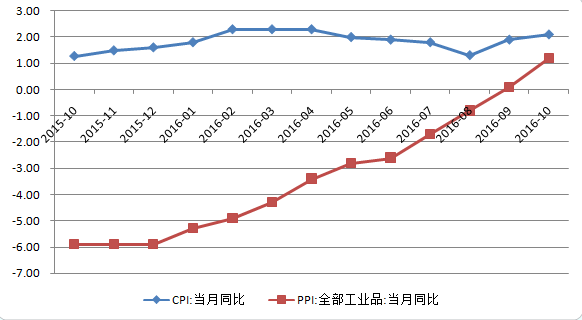 10月份CPI和PPI数据显示，CPI环比下降0.1%，同比上涨2.1%；PPI环比上涨0.7%，同比上涨1.2%。受食品价格上涨及低基数效应影响，10月CPI反弹至半年以来新高，同比涨幅重回“2%”时代。PPI涨幅扩大因煤炭、黑色金属冶炼等价格上涨。
PMI
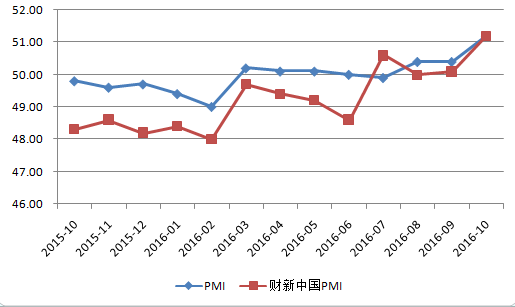 10月份中国制造业采购经理指数 PMI 为51.2，较上月上升0.8个百分点，自2014年10月份以来首次回升到51以上。表明制造业企业信心普遍回升，生产经营活动趋向全面恢复。财新PMI10月录得51.2，高出9月1.1个百分点，为2014年7月以来最高，显示制造业运行温和扩张。
央行公开市场操作
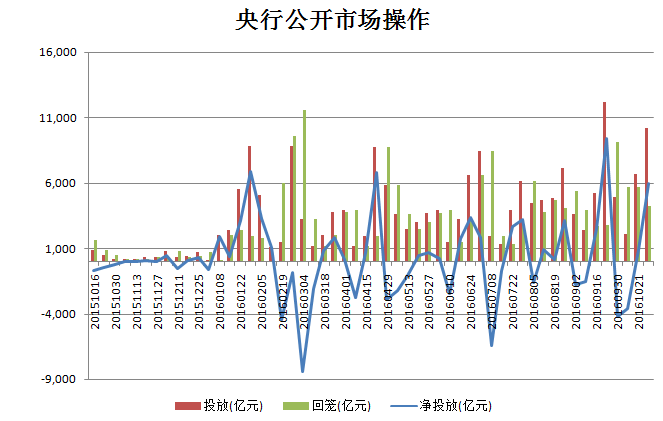 为保持市场流动性合理充裕，10月份央行共开展MLF操作7630亿元，收回到期5575亿元，向市场净投放资金2055亿元。
1.本月宏观概况
2.本月市场动向分析
3. 展望
4. 公司主要业务
市场概况
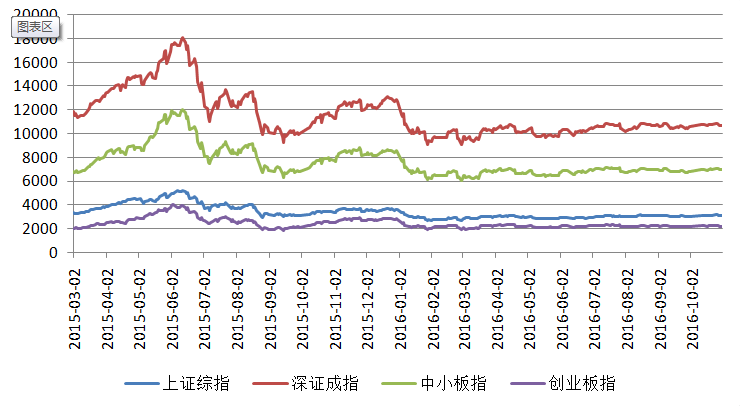 10月上证涨幅3.19%，收3000.49点，创业板跌0.46%，收2159.76点。总体来看，市场情绪有所回暖，但个股走势两极分化十分严重。一方面随着指数震荡攀升，市场人气不断聚集，热点此起彼伏，从煤炭到大健康到涨价题材，再到股权转让板块，市场受消息驱动敏感，炒作不断；另一面，指数上攻乏力后，场内部分资金兑现利润离场意愿强烈，不少个股出现了深度调整。
股指期货
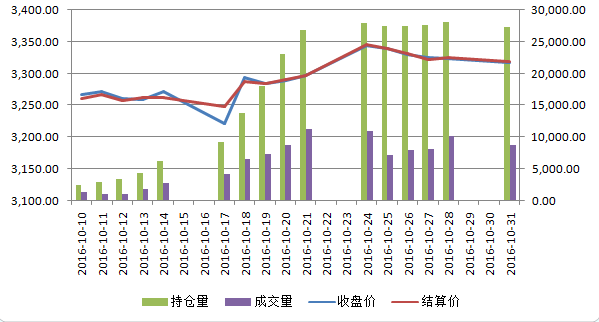 10月份沪深300股指期货涨幅3.49%，股指期货整体走势震荡冲高，与A股走势基本一致。
债市指数
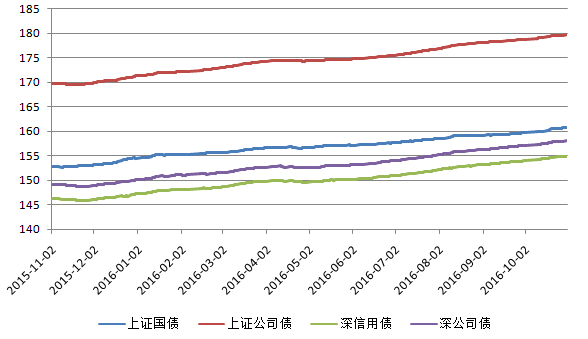 10月初，长假过后流动性明显改善，债市先涨后跌，收益率曲线平坦化变动。央行在公开市场净回笼资金符合市场预期。之后，随着中下旬缴税、缴准以及月末因素的影响，叠加汇率贬值和MPA监管升级的内忧外患，流动性整体趋紧。
沪深市值统计
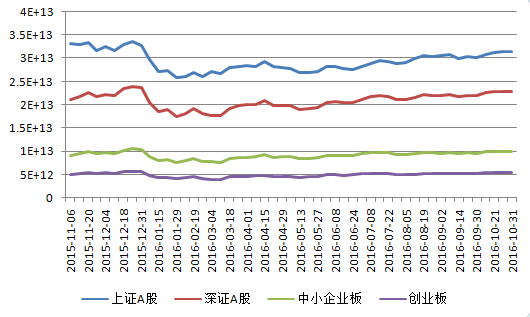 截至10月底，两市总市值近54.27万亿,较上月底涨1.77%，其中上证市值31.4万亿，深市市值22.8万亿。
全市场解禁规模
10月限售股解禁271亿元，为全年最低。首发原股东限售股解禁公司有5家，合计解禁2239.52万股，合计市值143.75亿元。非首发原股东股份部分涉及公司39家，合计解禁127.38亿元。
大宗交易统计及折价率
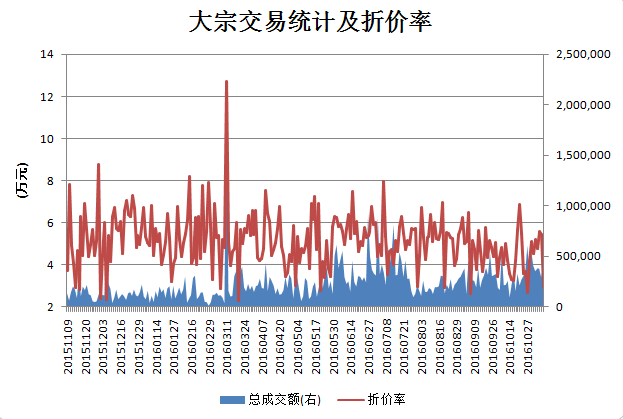 沪深两市月内有326家A股公司发生大宗交易1030次，累计成交28.7亿股，成交总金额356.61亿元，较上月减小43%。10月内大宗交易的平均折价率为4.27%，相比9月份4.16%的平均折价有所抬升。
融资融券余额
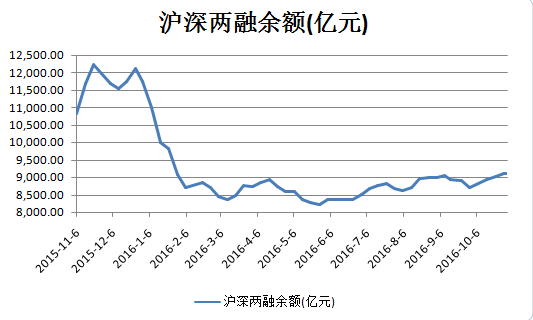 至10月底，两市两融余额8972.92亿元，较上月底上涨1.56%，
本月两市市值前十
本月涨幅居前个股
本月涨幅居前个股
四川双马（000935）：四川双马发布7月6日发布公告公告，控股股东LCOHC(拉法基中国海外控股公司)拟通过一系列股权转让，完成控制权的让渡。交易完成后，公司控股股东将变更为和谐恒源及天津赛克环(二者互为一致行动人)，实际控制人将变更为林栋梁，其为IDG资本的合伙人，因此市场预期四川双马可能获得IDG投资资产的注入。股份过户在11月8号完成，期间3个月时间，四川双马股票涨幅近3倍。
武昌鱼（600275）：10月22日，武昌鱼公告称，长金投资于6家机构和自然人签署《一致行动协议》，形成一致行动人。到此长金投资及其一致行动人合计对武昌鱼的持股比例达17.39%，逼近上市公司控股股东北京华普产业集团有限公司20.77%的持股比例，且长金投资承诺还将在明年3月份前继续增持4.86%股本。在此背景下，武昌鱼股票在一个月时间内接近翻番。
本月跌幅居前个股
[Speaker Notes: 收购深圳京华5.07%股份，持股增加到43.1%。2013年6月定增，瑞森投资的私募大佬张建斌认购，占公司总股本约1.7%。]
事件评论
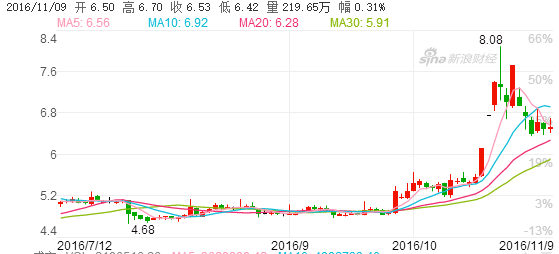 今年以来，险资举牌身影频频出现。除了新晋重仓股国民技术以外，恒大系举牌或重仓股还包括万科 A、嘉凯城、廊坊发展、粤宏远 A、金科股份等。10月25日晚，梅雁吉祥公布三季报更正公告，恒大人寿保险有限公司为公司第一大股东，持有9395.83万股，持股比例4.95%，逼近举牌线。梅雁吉祥随后连续两天录得涨停。然而梅雁吉祥11月1号继续公告称恒大人寿所持股票均已抛售，恒大人寿伪举牌实坐庄的行为也为保监会约谈。举牌概念是今年最能扰动市场的一个板块，这些股票如武昌鱼、山东地矿、四环生物均于创年内新高，武昌鱼和天宸股份更是创出历史新高。
1. 本月宏观概况
2. 本月市场动向分析
3. 展望
4. 公司主要业务
宏观经济数据解读
海关总署8日公布，10月我国出口1782亿美元，进口1291亿美元，贸易顺差490.6亿美元。 10月出口同比下降7.3%：10月出口1782亿美元，同比下降7.3%，比上月降幅收窄2.7个百分点。 10月进出口环比减少，同比增速受去年低基数影响降幅略有收窄。进出口并无改善。预测11月进出口仍然低迷，同比增速保持平稳。
   CPI重回“2时代”：10月份CPI同比增长2.1%，食品价格增速继续上升，尤其是蔬菜价格增速的回升，使CPI重新回到“2时代”。10月食品CPI同比增长3.7%，比上月上升0.5个百分点。具体来看，10月猪肉价格同比增长4.8%，鲜菜价格增速明显反弹，10月鲜菜价格同比增长13%，比上月上升5.5个百分点。 黑色商品价格疯涨力挺PPI，10月PPI同比上涨1.2%，比上月大幅提升1.1个百分点，好于预期，PPI连续两个月维持同比正增长。钢铁煤炭价格在供给侧改革的推动下，价格不断走高，整个大宗商品价格维持相对高位，推动PPI同比增速持续改善。
展望
11月份个股推荐
11月月初，在深港通即将开通的消息刺激下，上证指数有所上涨，站稳3100点。11月8号美国大选正式拉开序幕，特朗普在9号午间赢得美国总统大选，受此影响，全球股市剧烈波动，美国标普股指期货触发熔断，道指一度下跌800点，日经指数跌逾5%。A同样大幅震荡，上证指数一度跌破3100点，由于QFII和RQFII投资比例在 A股占比很小，全球资本市场的不确定性对A股影响有限。在消化特朗普上台消息后，美国三大股指也迎来反弹。投资者仍应谨慎，轻仓观望方为上策。
1. 本月市场情况概况市场
2. 本月市场动向分析
3. 展望
4. 公司主要业务
Pre-IPO财务顾问及财务投资
我们的财务顾问团队依托自身专业背景及资源整合优势，根据客户需要，站在客户的角度为客户的投融资、资本运作、资产及债务重组、财务管理、发展战略等活动提供的咨询、分析、方案设计等服务。包括的项目有：投资顾问、融资顾问、资本运作顾问、资产管理与债务管理顾问、企业战略咨询顾问、企业常年财务顾问等。

       我们的投资团队依托自身专业背景和独特判断，根据行业发展和市场趋势，对目标企业和目标项目，进行各种形式的专业投资。财务投资包括：股权投资、固定收益投资等。
Pre-IPO财务顾问及财务投资
Post-IPO财务顾问及财务投资
上市对于企业和股东仅是发展的一个里程碑，对接资本市场后，企业和股东需要适应更高的监管要求、更完善的公司治理、更复杂的资本运作。我们针对此类需求，整合了服务资源，将财务顾问和财务投资作为载体，致力为客户提供定制化的市值管理服务。
我们的财务顾问团队依托自身专业背景及资源整合优势，根据上市公司及其股东的需要，提供投融资、资本运作、资产及债务重组、财务管理、发展战略等活动提供的咨询、分析、方案设计等服务。包括的服务有：上市公司再融资、股权激励、并购、股权融资、市值维护、战略投资等。

我们的投资团队依托自身专业背景和独特判断，根据市值管理的各项需求，设计投资结构，进行各种形式的市值管理投资。包括：并购投资、再融资投资、战略投资、固定收益投资等。
联系我们
公司地址：上海市东湖路70号东湖宾馆3号楼3楼
公司电话：8621—54668032—602
公司传真：8621—54669508
网址：http://www.rongke.com
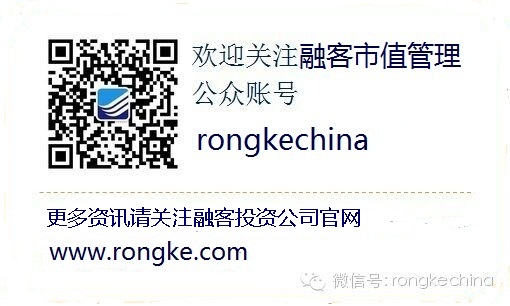